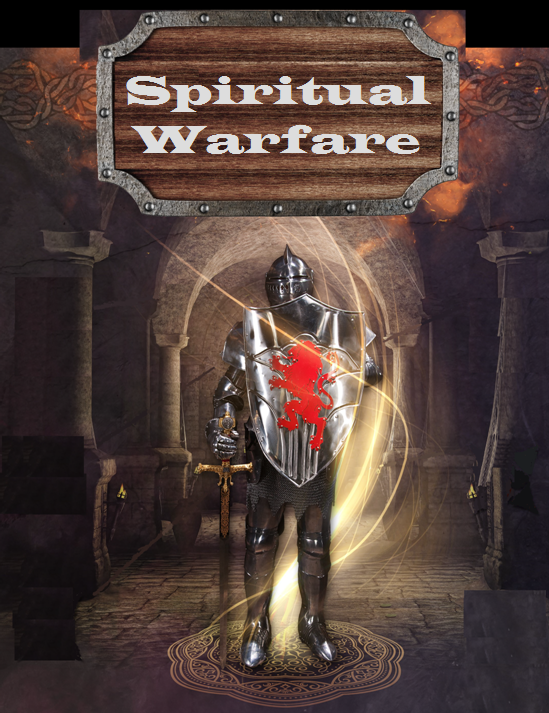 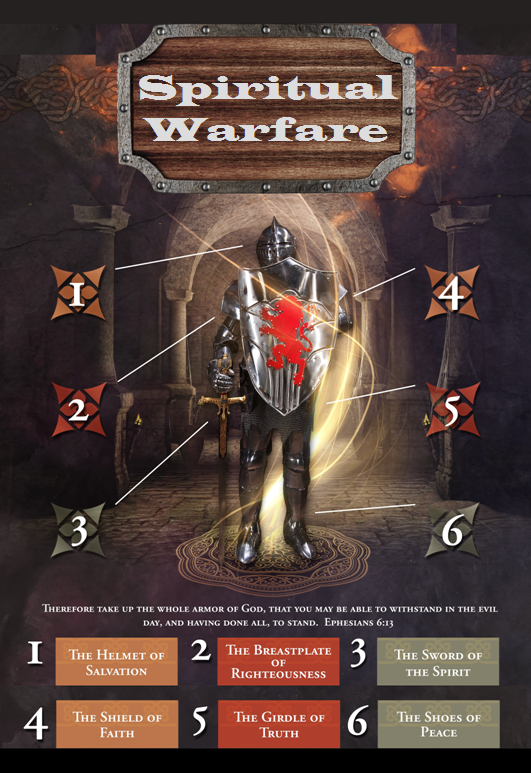 SPIRITUAL WARFARE
TEMPTATION

01		09-01		A Brief Look at Ephesians 6:12-18
					Temptation’s 3 forms (1Jn. 2:15-17)

02		09-08		Temptations of Gen. 3 and Mt. 4; Jas 1

03		09-15		Scriptures explaining…											The Lust of the Eyes

04		09-22		Scriptures explaining…											The Lust of the Flesh

05		09-29		Scriptures explaining… 											The Pride of Life
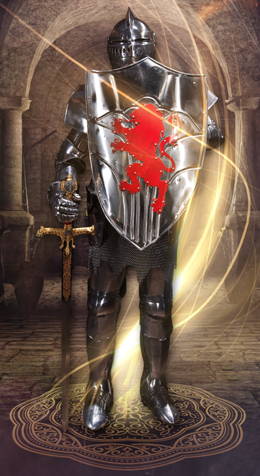 SPIRITUAL WARFARE
DEFENSIVE WEAPONS

06		10-06		Defensive Weapons:  												Girdle and Breastplate

07		10-13		Defensive Weapons:  												Shoes and Shield

08		10-20		Defensive Weapons:  												Helmet and Sword
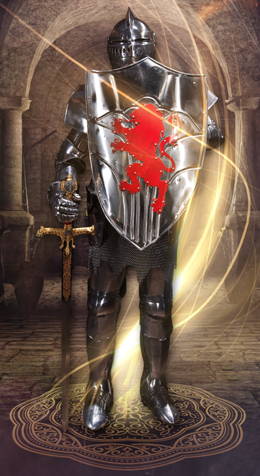 SPIRITUAL WARFARE
OFFENSIVE WEAPONS

09		10-27		Offensive Weapons:  Prayer

10		11-03		Offensive Weapons:  Praise

11		11-10		Offensive Weapons:  Preaching

12		11-17		Offensive Weapons:  Posture

13		11-24		Victory! (The Basis of Our Victory)
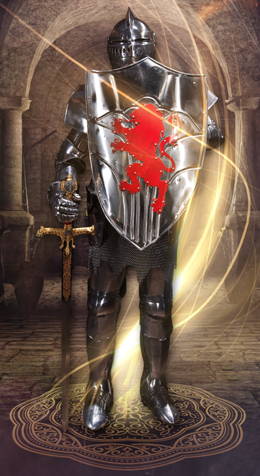 SPIRITUAL WARFARE
THE BOASTFUL PRIDE OF LIFE


		Definitions

		Old Testament Scriptures 

		New Testament Scriptures

		blank

All verses are from the 
	New American Standard Bible unless otherwise cited.
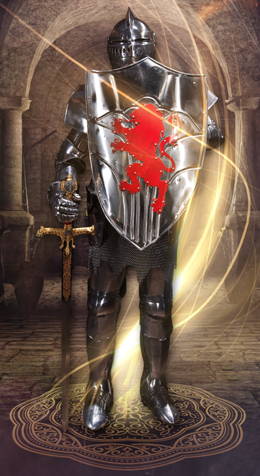 SPIRITUAL WARFARE
THE BOASTFUL PRIDE OF LIFE

DEFINITIONS:

	Hunting after honors, titles, and pedigrees; 	boasting of ancestry, family connections, great 	offices, honorable acquaintance, and the like 	(A.Clarke).  

	Thirsting after honor and applause (M.Henry).

	The word here used means, properly, 	ostentation or boasting, and then arrogance 		or pride (Robinson).  

blank
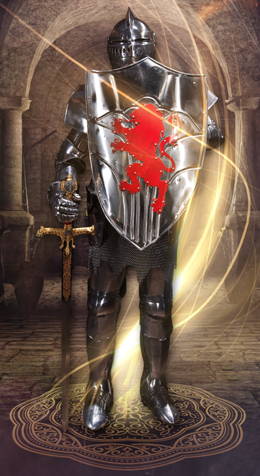 SPIRITUAL WARFARE
THE BOASTFUL PRIDE OF LIFE

DEFINITIONS:

	It refers to whatever there is that tends to promote 	pride, or that is an index of pride, such as the 	ostentatious display of dress, equipage, furniture, 	etc. (A.Barnes).

A quick look at 1John 2:15-17.

	1Corinthians 1:31

blank
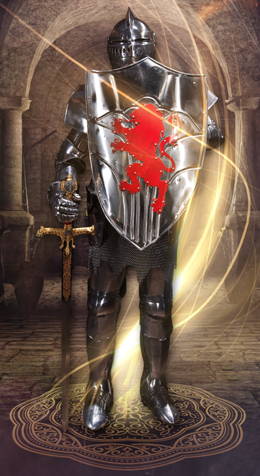 SPIRITUAL WARFARE
THE BOASTFUL PRIDE OF LIFE


OLD TESTAMENTSCRIPTURES…

	2Chronicles 32:26

	Psalm 31:18

	Proverbs 8:13

	Jeremiah 13:9; 17:9

	
	blank
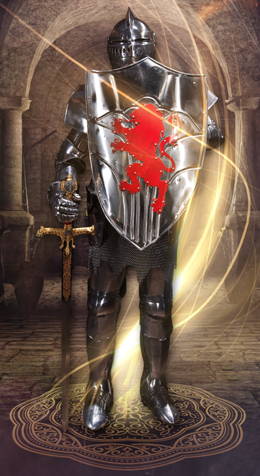 SPIRITUAL WARFARE
THE LUST OF THE FLESH

NEW TESTAMENTSCRIPTURES…

	Mark 7:21-23 (see Lk. 21:34; Phil. 4:7).

	Luke 14:26-27 (see Rom. 12:9).

	Romans 1:18-21; 7:22-23; 8:7; 12:1-2

	1Corinthians 4:7; 10:13

	2Corinthians 5:12

	Galatians 5:17; Ephesians 2:1-2

	2Timothy 2:4; Revelation 3:14-22

	blank
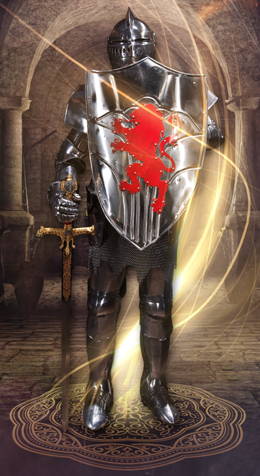 SPIRITUAL WARFARE
NEXT WEEK:

THE FULL ARMOR OF GOD
(Eph. 6:10-17)

DEFENSIVE WEAPONS…

		The Girdle and Breastplate


							blank
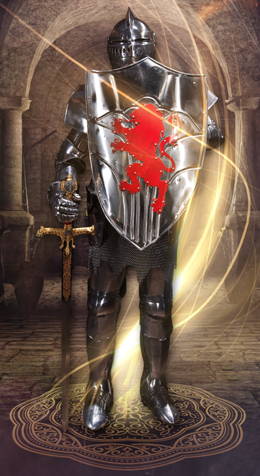 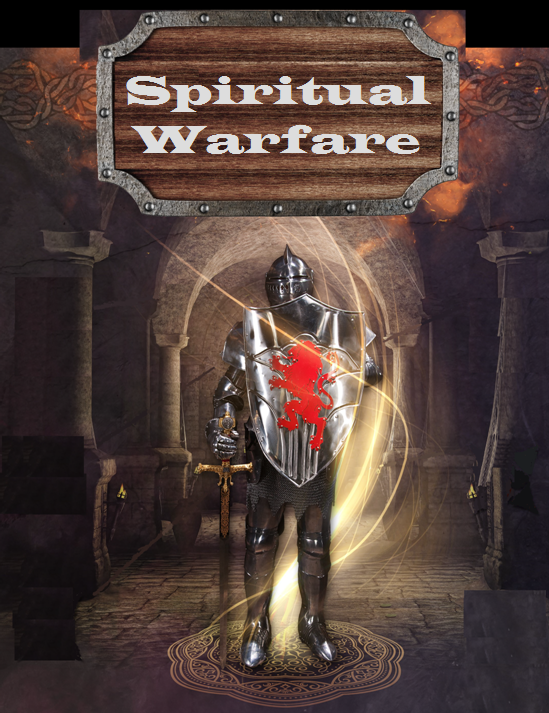